INVEST IN ITALYLa variabile fiscale nell’attrazione degli investimenti e il ruolo dello sportello Invest in Italy
Prof. Federico Rasi
Università degli Studi del Molise

20 giugno 2024
Art. 3, legge delega per la riforma fiscale 9 agosto 2023, n. 111 – Principi generali relativi al diritto tributario dell’Unione europea e internazionale

1. Nell’esercizio della delega di cui all'articolo 1 il Governo osserva, oltre ai principi e criteri direttivi generali di cui all’articolo 2, anche i seguenti ulteriori principi e criteri direttivi generali:

d) introdurre misure volte a conformare il sistema di imposizione sul reddito a una maggiore competitività sul piano internazionale, nel rispetto dei criteri previsti dalla normativa dell’Unione europea e dalle raccomandazioni predisposte dall’OCSE. Nel rispetto della disciplina europea sugli aiuti di Stato e dei principi sulla concorrenza fiscale non dannosa, tali misure possono comprendere la concessione di incentivi all'investimento o al trasferimento di capitali in Italia per la promozione di attività economiche nel territorio nazionale. In relazione ai suddetti incentivi sono previste misure idonee a prevenire ogni forma di abuso;
20 giugno 2024
Prof. Federico Rasi
2
Si registra una naturale complessità non solo di procedere a simili interventi, ma anche a districarsi al loro interno:

a) secondo un approccio giuridico….

 occorre confrontarsi con una pluralità di livelli normativi di riferimento (OCSE, UE, Trattati, Costituzione) in cui operano, ormai, su di un piano di pressoché totale parità fonti eterogenee anche quando a efficacia formale (soft law vs hard law);

i predetti livelli dettano tempistiche per l’attuazione delle relative decisioni non sempre del tutto confacenti con le esigenze nazionali;

gli stessi livelli importano nell’ordinamento nazionale regole e istituti nuovi da armonizzare con la struttura esistente;

occorre procedere ad un’attività di coordinamento con le regole e le norme nazionali;
20 giugno 2024
Prof. Federico Rasi
3
b) secondo un approccio economico ….

occorre favorire l’attrazione degli investimenti esteri, senza penalizzare gli investimenti domestici;

occorre fornire soluzioni almeno in linea con le best pratices internazionali;

l’efficacia di alcuni interventi è tanto maggiore, quanto è più ampio il numero dei Paesi della comunità internazionale che la adottano;

ogni Stato deve ponderare le esigenze di attrazione di investimenti esteri (e, dunque, la naturale preferenza al riconoscimento di regime agevolativi) con le ordinarie esigenze di gettito.
20 giugno 2024
Prof. Federico Rasi
4
Simili interventi incidono:

sulla determinazione del tributo (base imponibile, aliquota, deduzioni, detrazioni, crediti, presupposto del prelievo ed elementi costitutivi della fattispecie, ecc.) al fine di accordare regimi di favore rispetto a quelli ordinari;

sui moduli attuativi dell’obbligazione tributaria (interpello, possibilità di interlocuzioni e accordi con l’Amministrazione finanziaria, ecc.) al fine di assicurare all’investitore certezza e stabilità nei rapporti.
20 giugno 2024
Prof. Federico Rasi
5
Art. 5, d.lgs. 27 dicembre 2023, n. 209 - Nuovo regime agevolativo a favore dei lavoratori impatriati
 
1. I redditi di lavoro dipendente, i redditi assimilati a quelli di lavoro dipendente, i redditi di lavoro autonomo derivanti dall’esercizio di arti e professioni prodotti in Italia da lavoratori che trasferiscono la residenza nel territorio dello Stato … entro il limite annuo di 600.000 euro concorrono alla formazione del reddito complessivo limitatamente al 50 per cento del loro ammontare al ricorrere [di talune] condizioni
 
7. Le disposizioni del presente articolo si applicano nel rispetto delle condizioni e dei limiti del regolamento (UE) 1407/2013 della Commissione, del 18 dicembre 2013, relativo all’applicazione degli articoli 107 e 108 del Trattato sul funzionamento dell’Unione europea agli aiuti de minimis, del regolamento (UE) 1408/2013 della Commissione, del 18 dicembre 2013, relativo all’applicazione degli articoli 107 e 108 del Trattato sul funzionamento dell’Unione europea agli aiuti de minimis nel settore agricolo, e del regolamento (UE) 717/2014 della Commissione, del 27 giugno 2014, relativo all’applicazione degli articoli 107 e 108 del Trattato sul funzionamento dell’Unione europea agli aiuti de minimis nel settore della pesca e dell’acquacoltura.
 
9. Dalla data di entrata in vigore del presente decreto sono abrogati l’articolo 16 del decreto legislativo 14 settembre 2015, n. 147, e l’articolo 5, commi 2-bis, 2-ter e 2-quater, del decreto-legge 30 aprile 2019, n. 34, convertito, con modificazioni, dalla legge 28 giugno 2019, n. 58. Tuttavia, le disposizioni di cui al primo periodo continuano a trovare applicazione nei confronti dei soggetti che hanno trasferito la loro residenza anagrafica in Italia entro il 31 dicembre 2023 ovvero, per i rapporti di lavoro sportivo, che hanno stipulato il relativo contratto entro la stessa data.
20 giugno 2024
Prof. Federico Rasi
6
Art. 6, d.lgs. 27 dicembre 2023, n. 209 - Trasferimento in Italia di attività economiche

1. Al fine di promuovere lo svolgimento nel territorio dello Stato italiano di attività economiche, i redditi derivanti da attività di impresa e dall’esercizio di arti e professioni esercitate in forma associata, svolte in un Paese estero non appartenente all’Unione europea o allo Spazio economico europeo, trasferite nel territorio dello Stato, non concorrono a formare il reddito imponibile ai fini delle imposte sui redditi e il valore della produzione netta ai fini dell’imposta regionale sulle attività produttive per il 50 per cento del relativo ammontare nel periodo di imposta in corso al momento in cui avviene il trasferimento e nei cinque periodi di imposta successivi.
 
5. L’efficacia delle disposizioni del presente articolo è subordinata, ai sensi dell’articolo 108, paragrafo 3, del Trattato sul funzionamento dell’Unione europea, all’autorizzazione della Commissione europea.
20 giugno 2024
Prof. Federico Rasi
7
Art. 9, d.lgs. 27 dicembre 2023, n. 209 – Oggetto (Global Minimun Tax)


1. Al fine di garantire un livello impositivo minimo dei gruppi multinazionali o nazionali di imprese, secondo l’approccio comune condiviso a livello internazionale in base alle regole OCSE adottate il 14 dicembre 2021 «Tax Challenges Arising from the Digitalisation of the Economy - Global Anti-Base Erosion Model Rules (Pillar Two)» e alle disposizioni della direttiva (UE) 2022/2523 del Consiglio, del 15 dicembre 2022, è istituita una imposizione integrativa prelevata attraverso:
l’imposta minima integrativa, dovuta da controllanti localizzate in Italia di gruppi multinazionali o nazionali in relazione alle imprese soggette ad una bassa imposizione facenti parte del gruppo;
l’imposta minima suppletiva, dovuta da una o più imprese di un gruppo multinazionale localizzate in Italia in relazione alle  imprese facenti parte del gruppo soggette ad una bassa imposizione quando non è stata applicata, in tutto o in parte, l'imposta minima integrativa equivalente in altri Paesi;
l’imposta minima nazionale, dovuta in relazione alle imprese di un gruppo multinazionale o nazionale soggette ad una bassa imposizione localizzate in Italia.
20 giugno 2024
Prof. Federico Rasi
8
20 giugno 2024
Prof. Federico Rasi
9
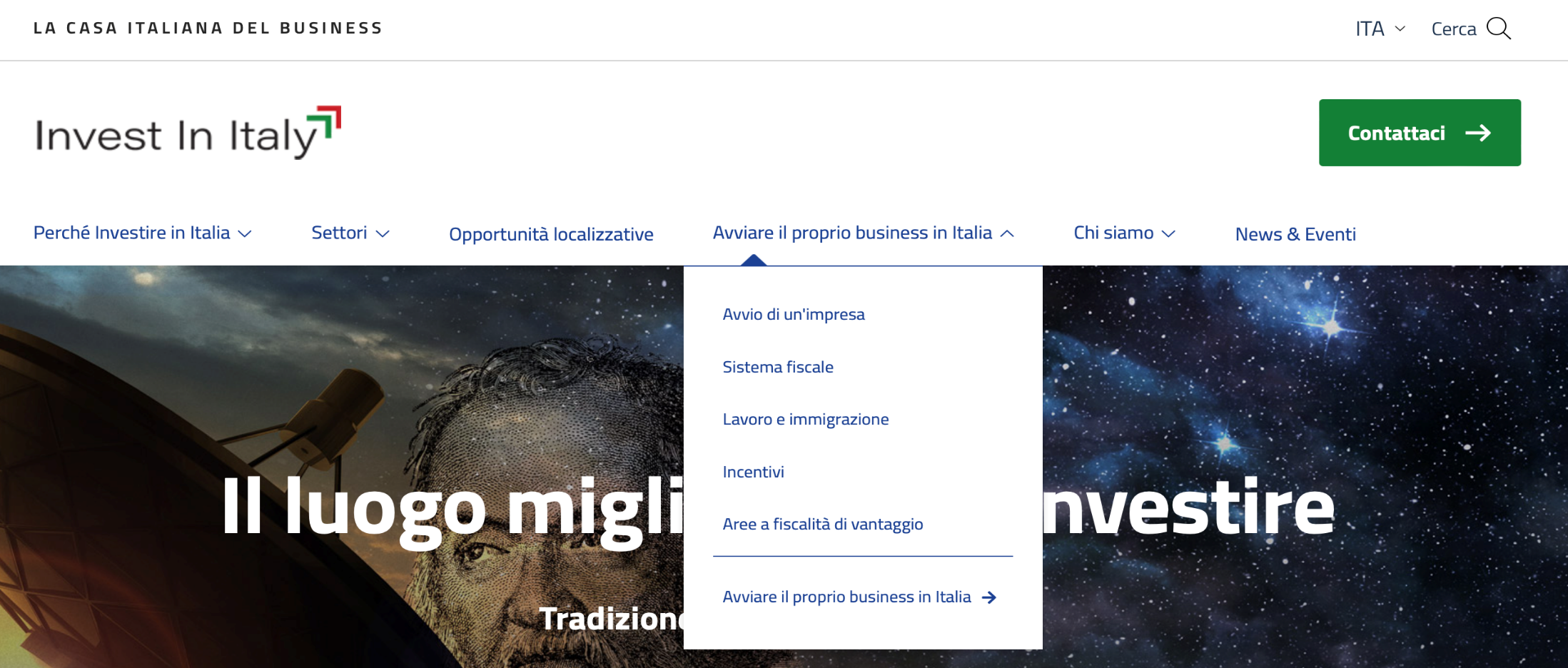 https://www.investinitaly.gov.it/index.php/avviare-il-proprio-business-italia/sistema-fiscale
Per quanto detto deve essere
una guida (in costante aggiornamento)
che non sostituisce il ruolo del consulente.
20 giugno 2024
Prof. Federico Rasi
10